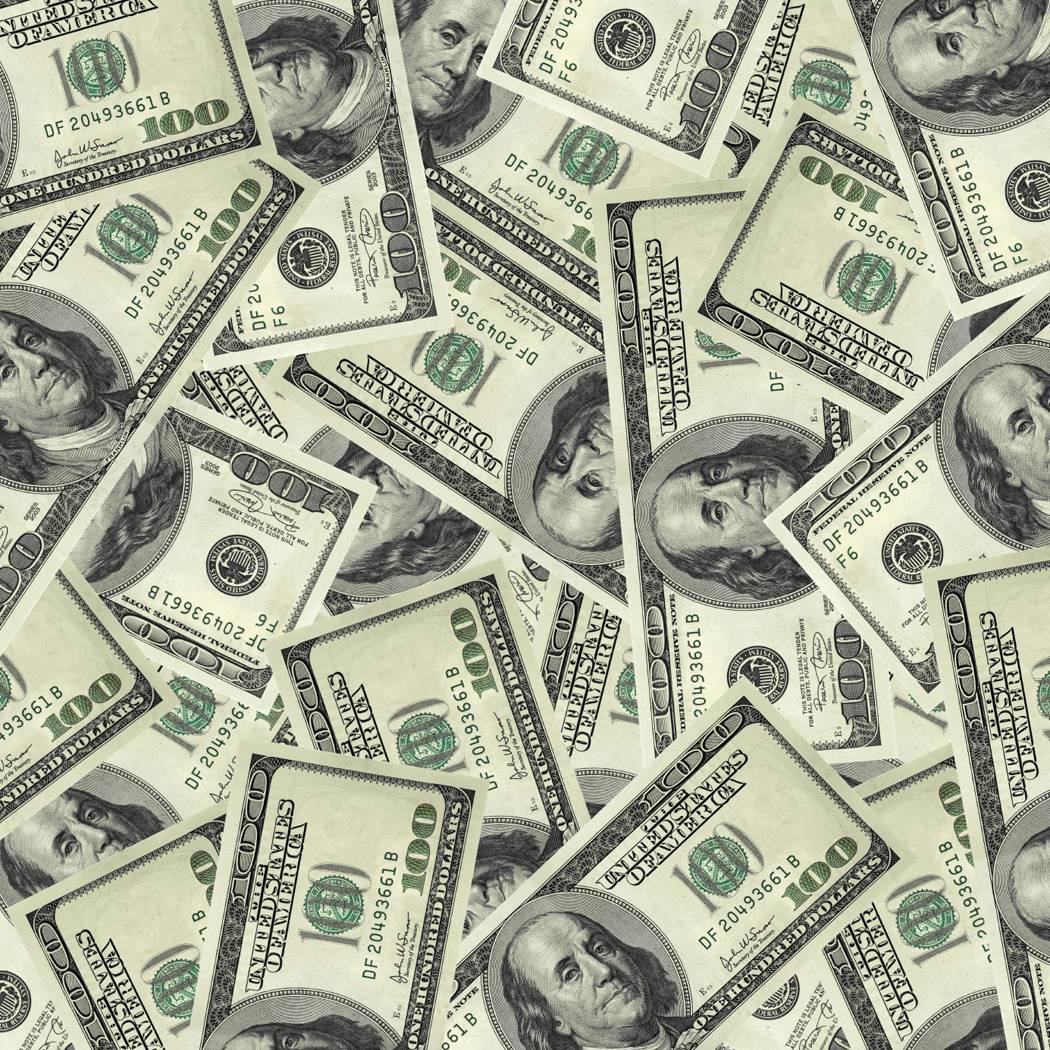 Economics
How many basic types of economic systems are there?  

Name the economic systems. 

Which economic system do most textbooks say is the most common throughout  the world?
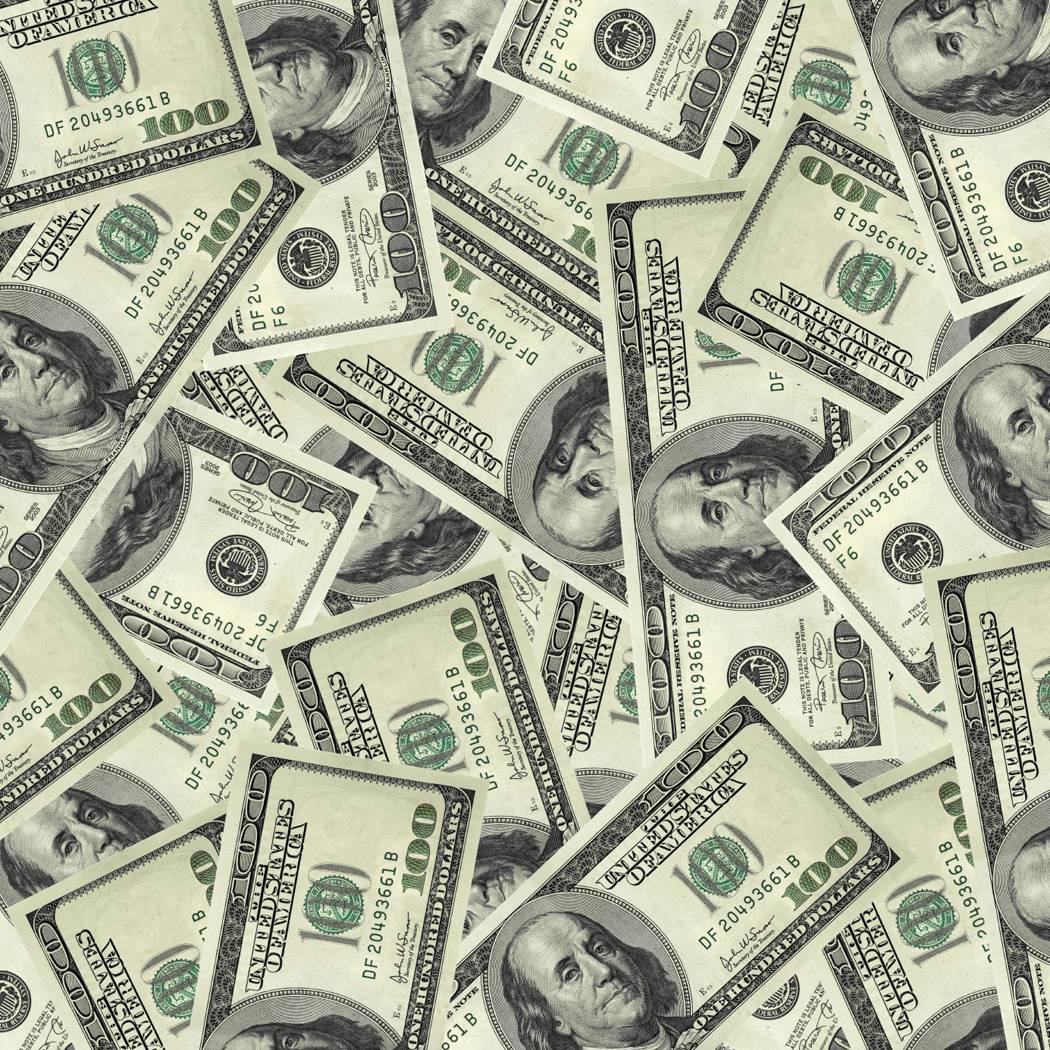 Economics
How many basic types of economic systems are there?  3
Name the economic systems. Traditional, Command, Market
Which economic system do most textbooks say is the most common throughout  the world?  Mixed.
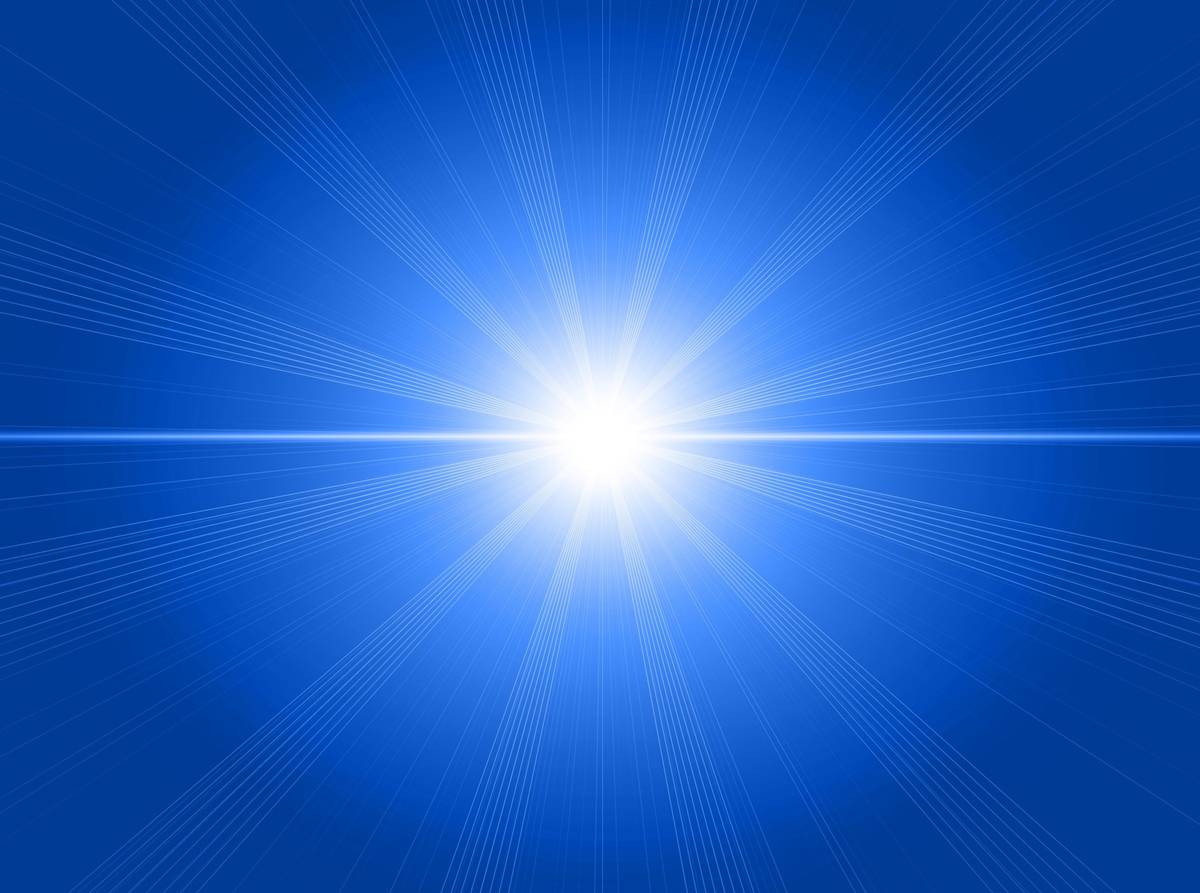 Economic Systems
Pure Command (Command Market) is when the government controls 
what is produced, how it is produced, how much is produced, 
and what to charge for the produced item.
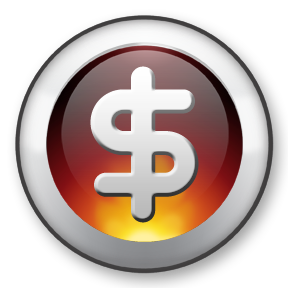 Pure
Market
Pure
Command
Mixed Economy
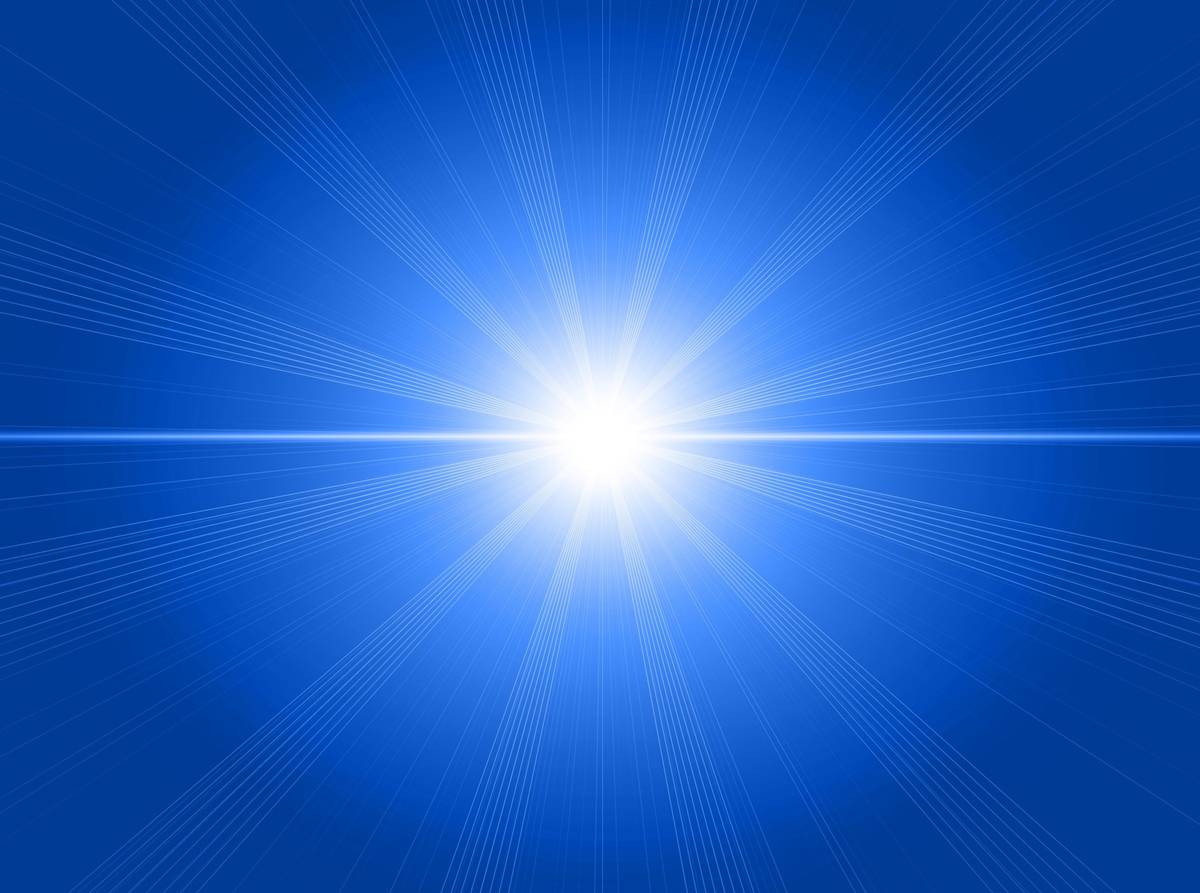 Economic Systems
Pure Market (Market Economy) is when the people control 
what is produced, how it is produced, how much is produced, 
and what to charge for the produced item.
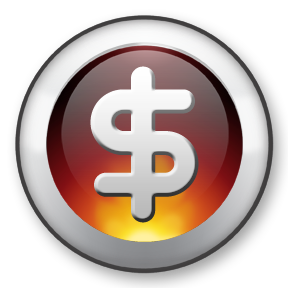 Pure
Market
Pure
Command
Mixed Economy
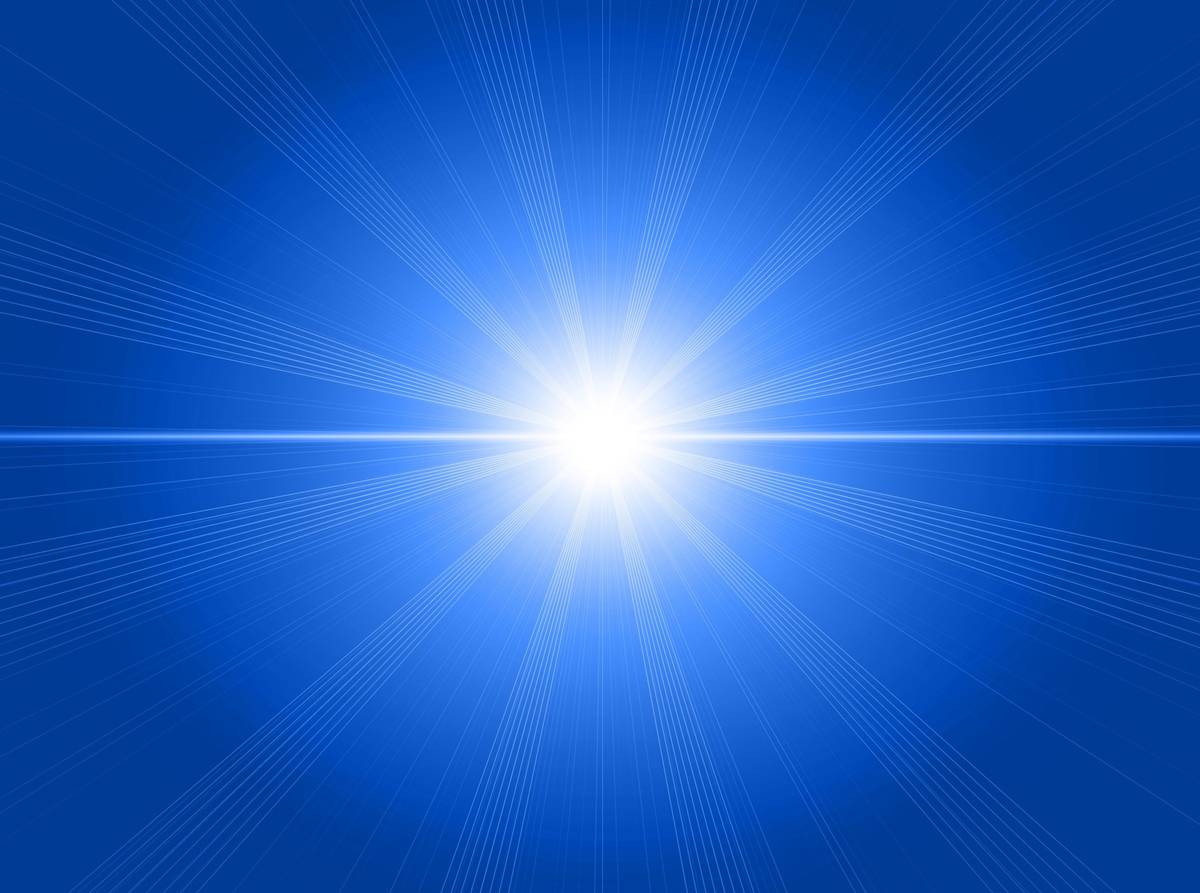 Economic Systems
Mixed Economy is a blending of Command and Market Economies
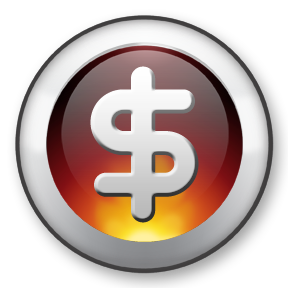 Pure
Market
Pure
Command
Mixed Economy
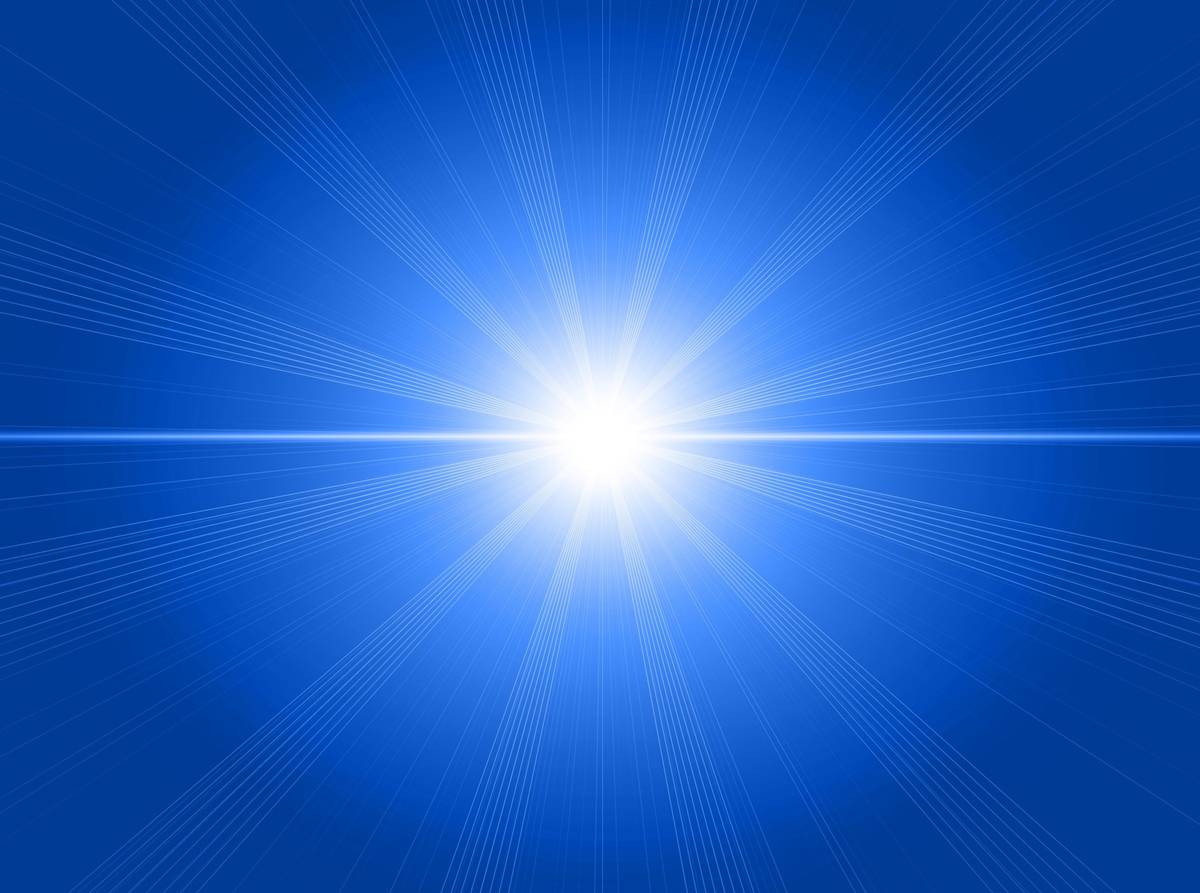 Israel
68%
Economic Systems
Saudi Arabia
64%
Iran
45%
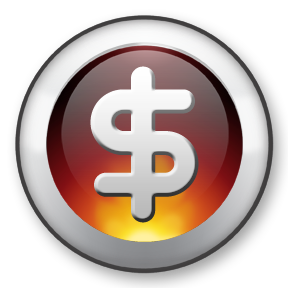 0
100
Pure
Market
Pure
Command
Mixed Economy
[Speaker Notes: 7th Grade- This information is meant to be used in conjunction with the 6th and 7th grade Teacher Notes.  For additional resources, go to GeorgiaStandards.org.  (Note: This is not an expectation for students to memorize numbers, but to understand that factors that influence specific countries to move more towards a command or market economy). The numbering system is based on The Heritage Foundation’s Economic Freedom Index 2009 The Heritage Foundation is a conservative organization that has partnered with the Wall Street Journal for over a decade to evaluate each country based on a set of 10 criteria to determine economic freedom.  Update information using resources listed in the Teacher Notes.]
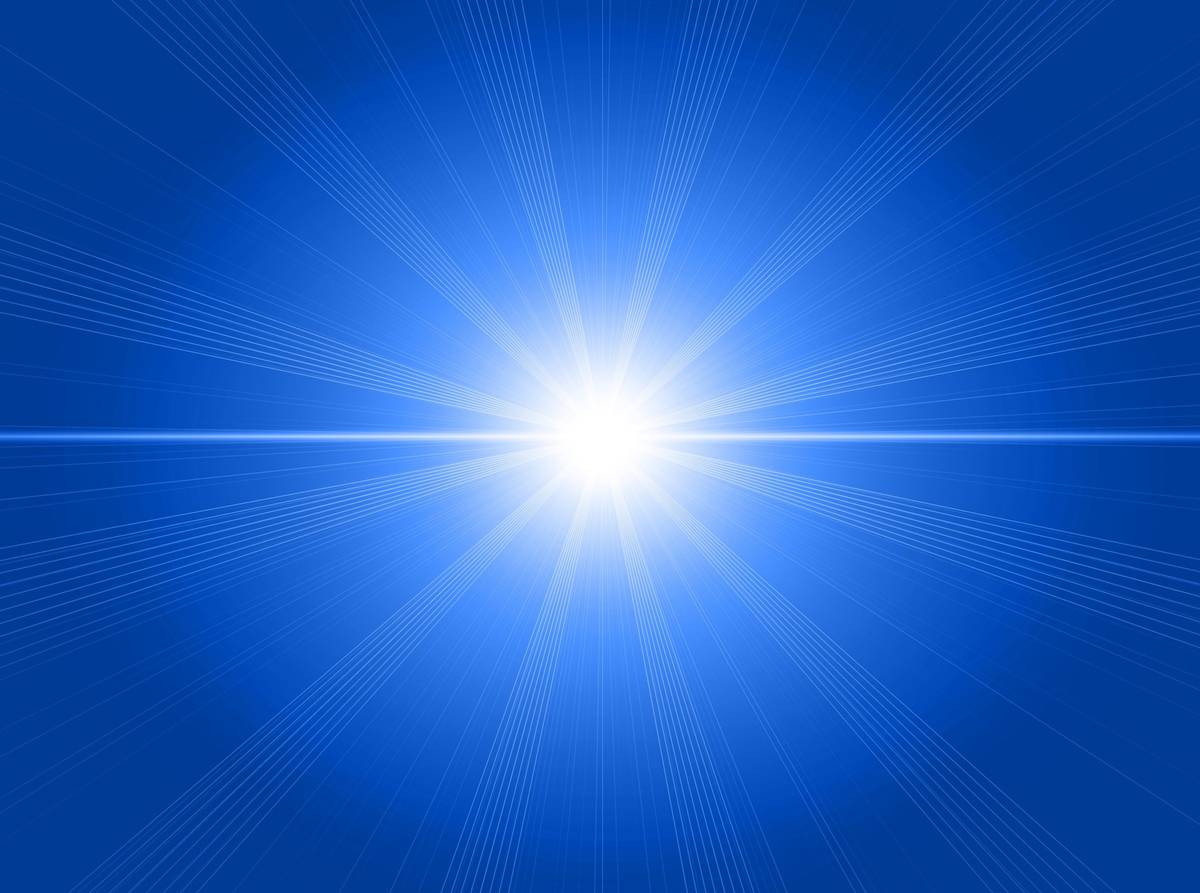 South Africa
64%
Economic Systems
Cuba
27%
Nigeria
55%
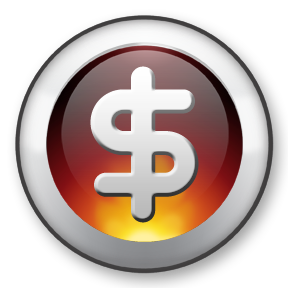 0
100
Pure
Market
Pure
Command
Mixed Economy
[Speaker Notes: 7th Grade- This information is meant to be used in conjunction with the 6th and 7th grade Teacher Notes.  For additional resources, go to GeorgiaStandards.org.  (Note: This is not an expectation for students to memorize numbers, but to understand that factors that influence specific countries to move more towards a command or market economy). The numbering system is based on The Heritage Foundation’s Economic Freedom Index 2009 The Heritage Foundation is a conservative organization that has partnered with the Wall Street Journal for over a decade to evaluate each country based on a set of 10 criteria to determine economic freedom.  Update information using resources listed in the Teacher Notes.]
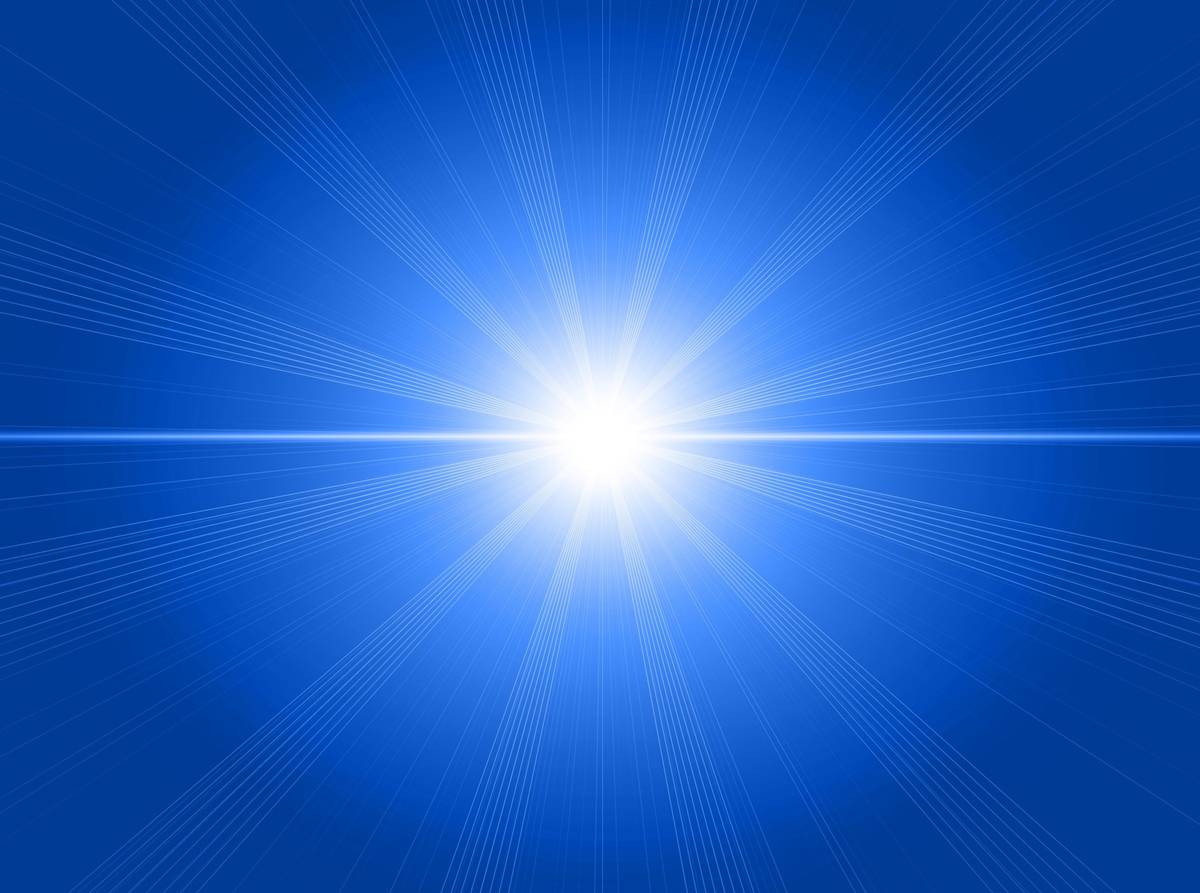 USA
78%
Japan
73%
Economic Systems
India
54%
China 
53%
North Korea
         2%
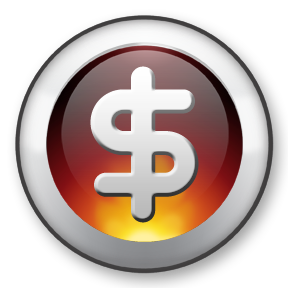 0
100
Pure
Market
Pure
Command
Mixed Economy
[Speaker Notes: 7th Grade- This information is meant to be used in conjunction with the 6th and 7th grade Teacher Notes.  For additional resources, go to GeorgiaStandards.org.  (Note: This is not an expectation for students to memorize numbers, but to understand that factors that influence specific countries to move more towards a command or market economy). The numbering system is based on The Heritage Foundation’s Economic Freedom Index 2009 The Heritage Foundation is a conservative organization that has partnered with the Wall Street Journal for over a decade to evaluate each country based on a set of 10 criteria to determine economic freedom.  Update information using resources listed in the Teacher Notes.]
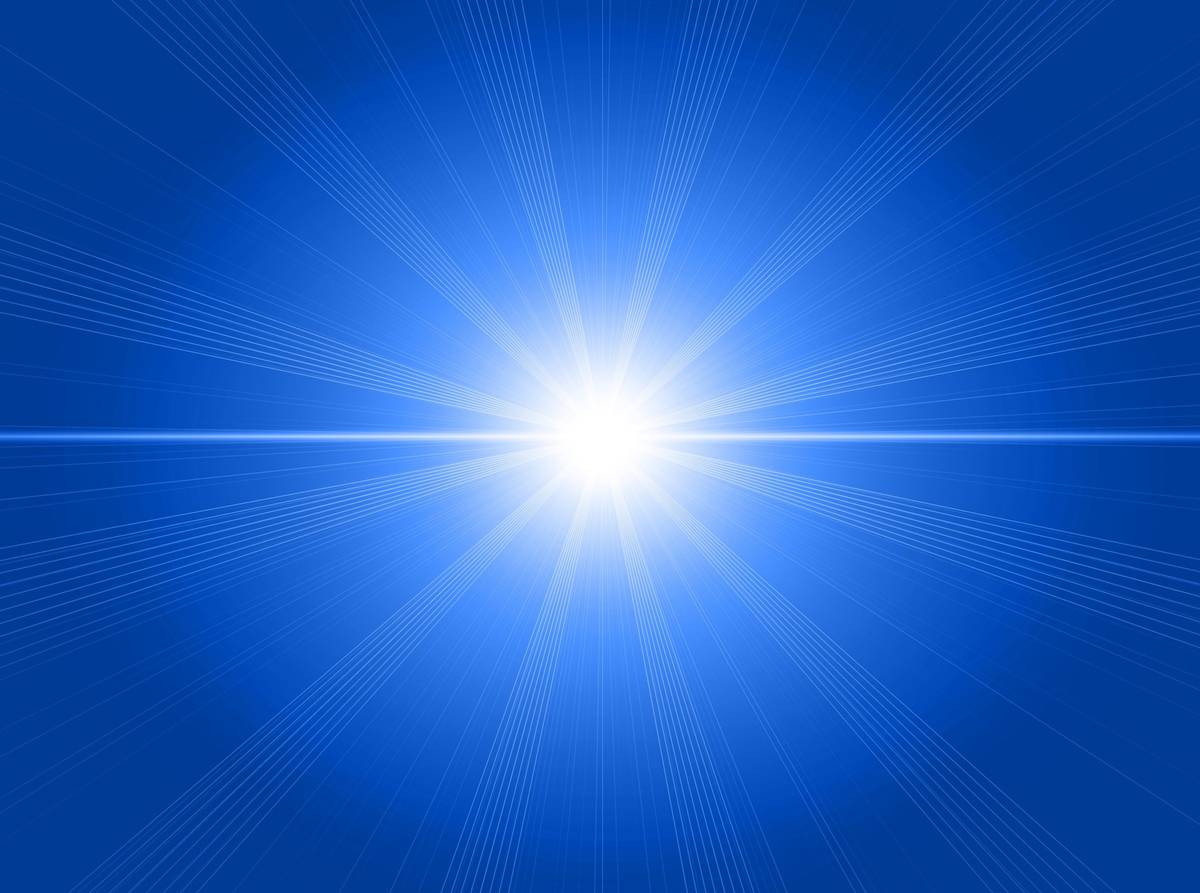 Economic Systems
Where a country is on this continuum determines it’s economic success…
Too much towards the Command side is too restrictive and disallows 
economic growth; too much towards the Market side is not restrictive 
and allows more opportunity for things to go wrong.
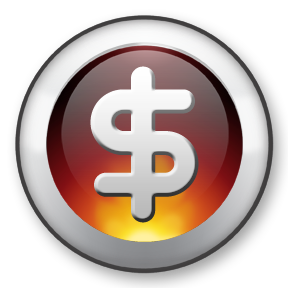 Pure
Market
Pure
Command
Mixed Economy
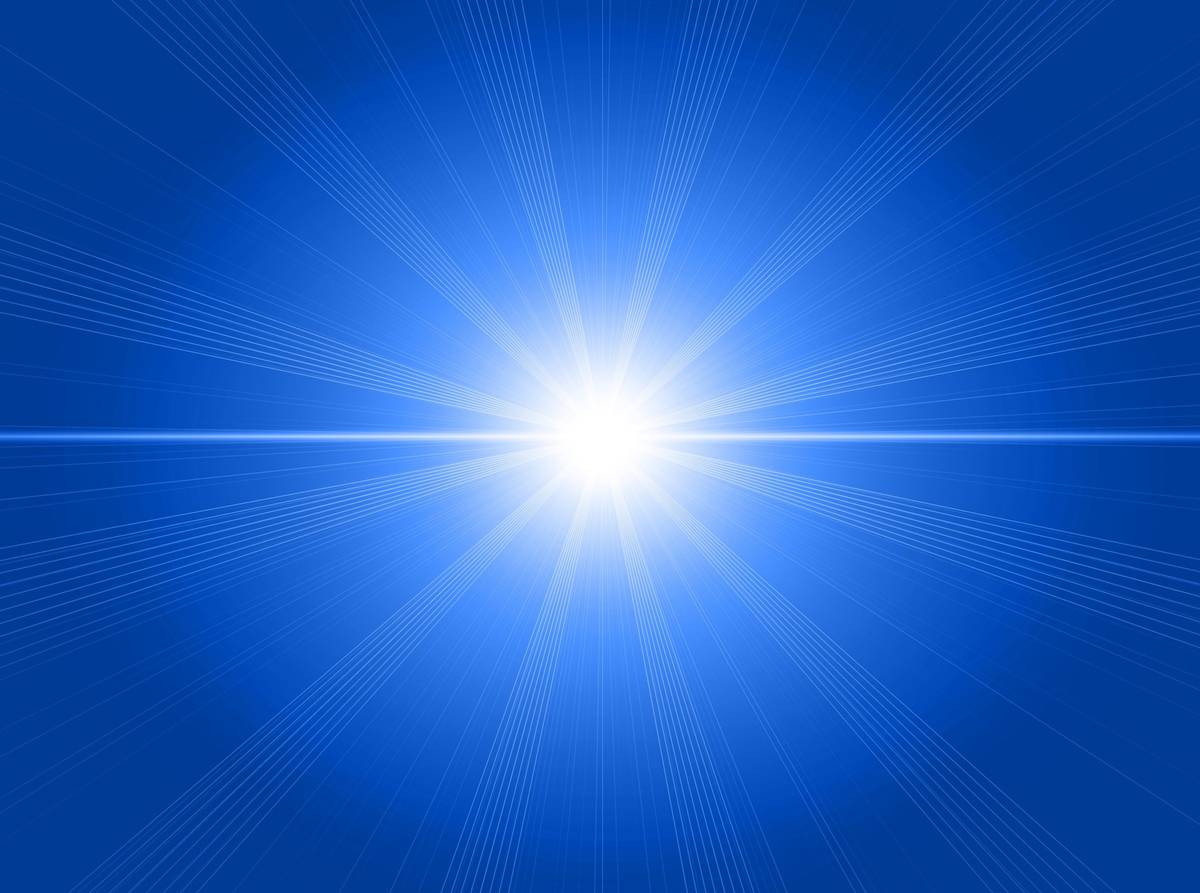 Economic Systems
Traditional Economies are based on an old system of bartering, 
working with primitive tools, making only enough to survive
Natives people like
    the aboriginals
Tribal people in Africa and Latin America
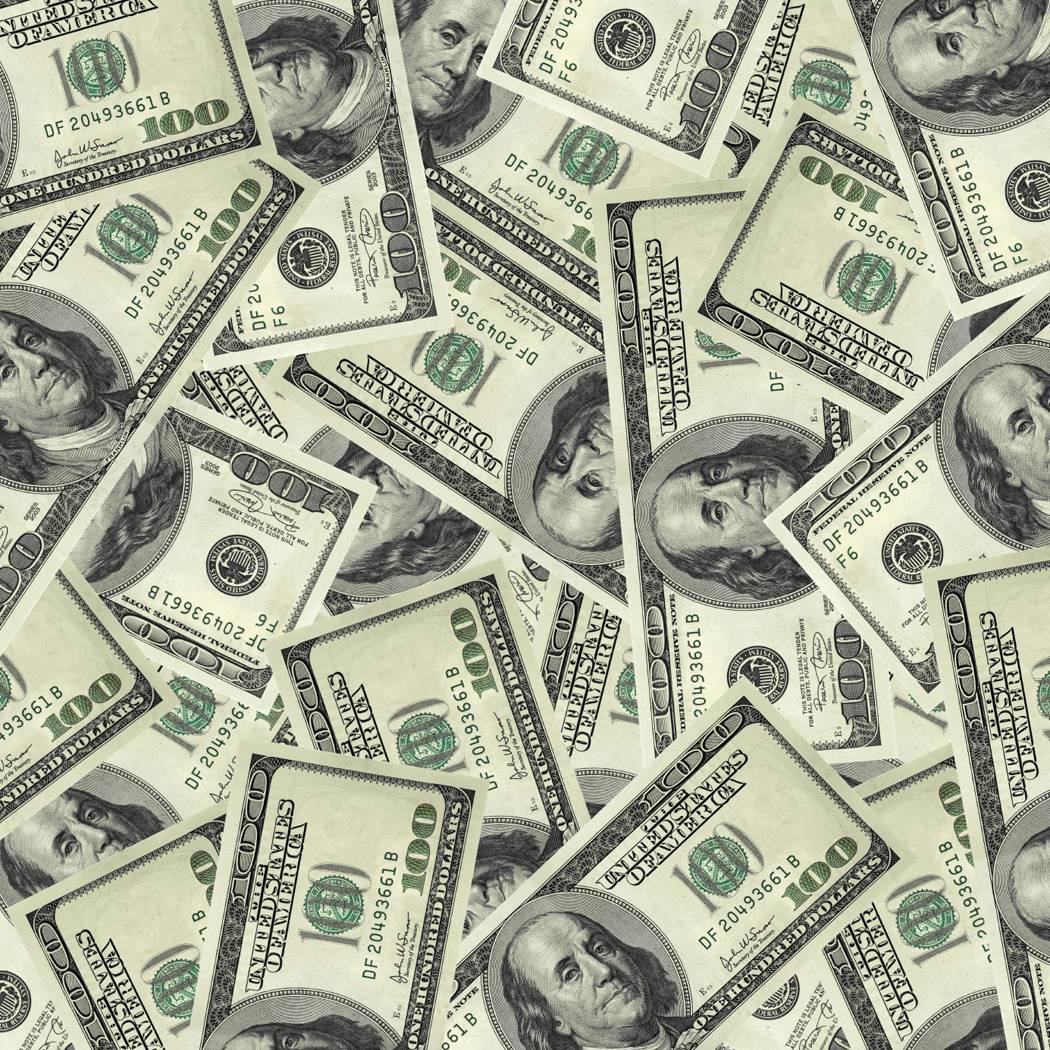 Economic
Barriers
Tariffs…
Embargoes…
Scarcity…
Quotas…
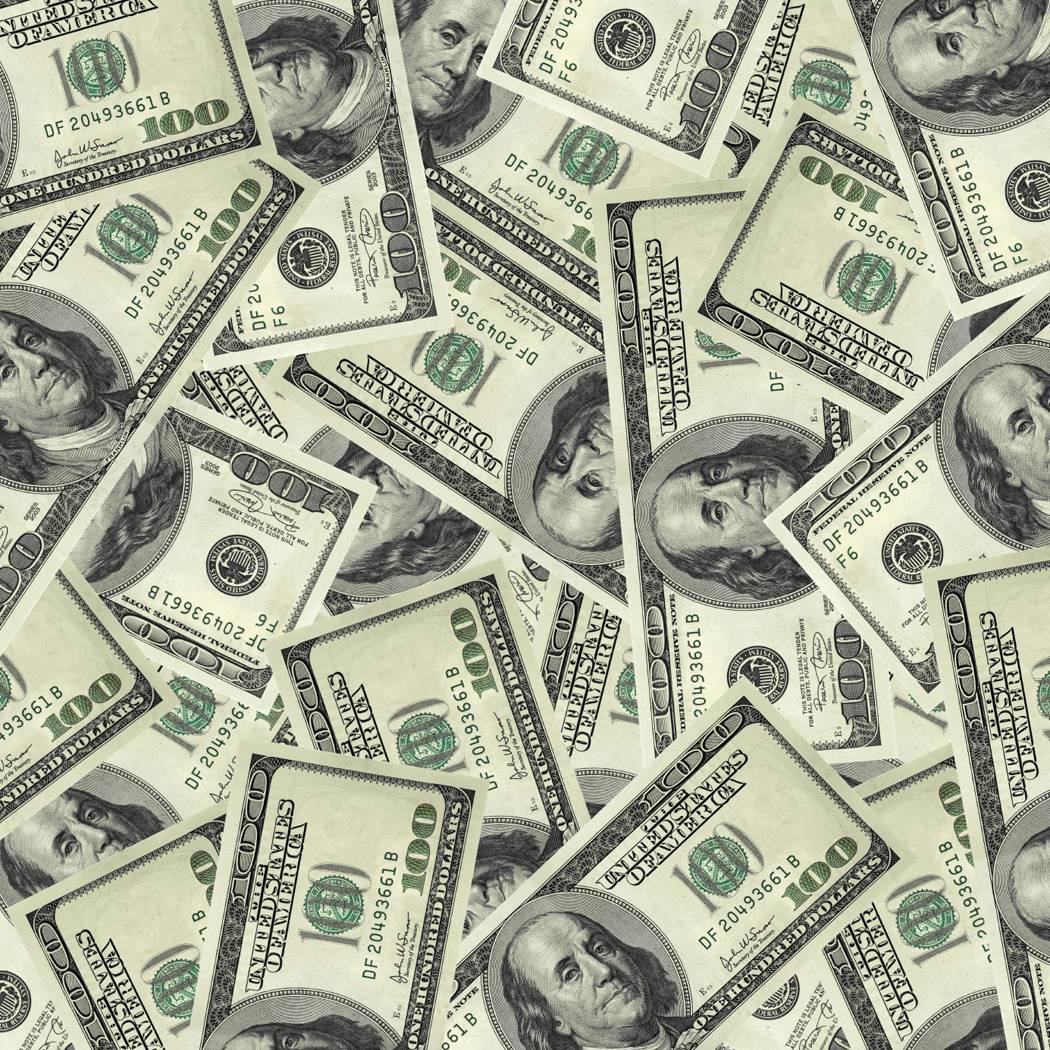 Tariffs
Taxes on imported and exported
goods which increases profits.
Some countries have agreements 
which reduce or eliminate tariffs; 
such as,  NAFTA and the European
Union.
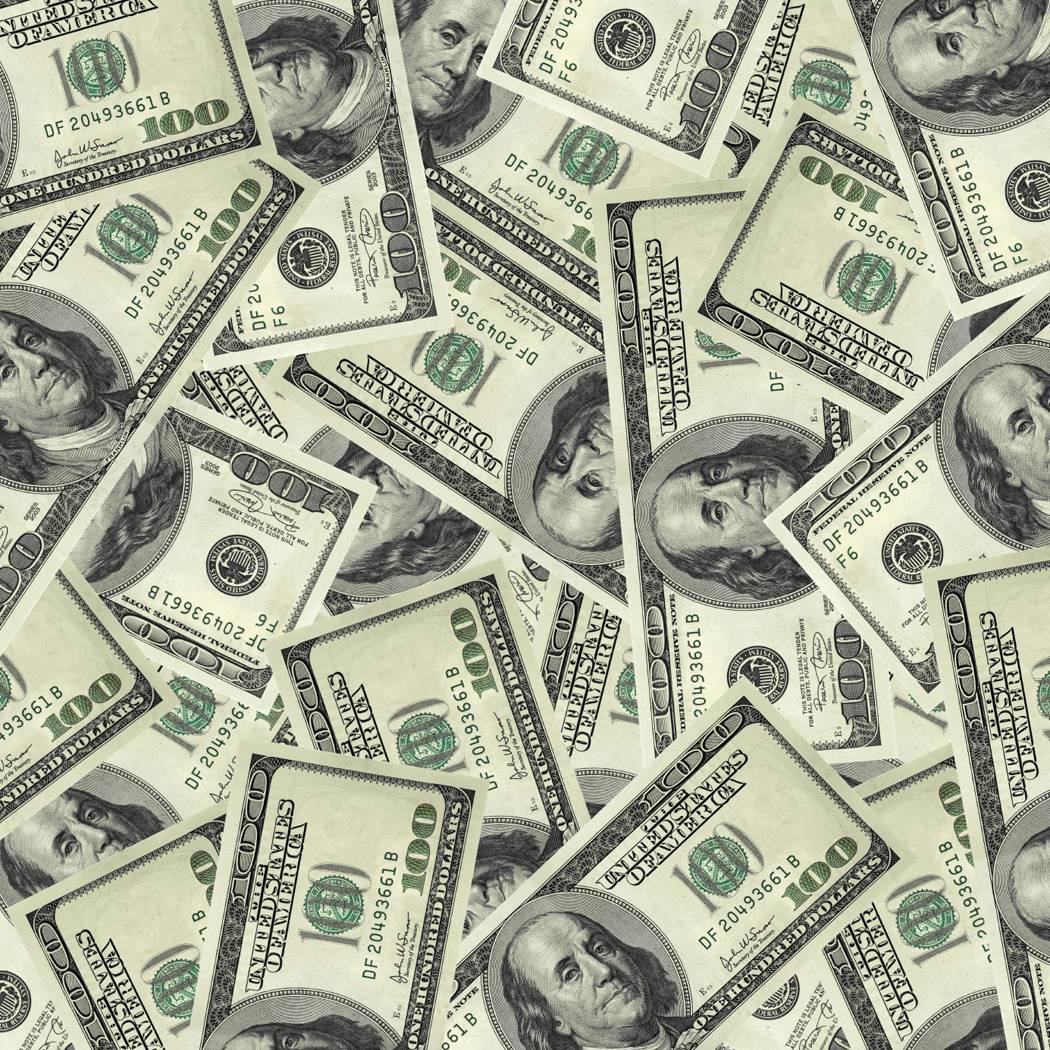 Embargos
Trade restrictions placed on a 
country that limits the amount of 
goods they receive from other
nations.
Cuba, Iran, and Iraq are examples
of nations in which other nations
trade very little with or not at all.
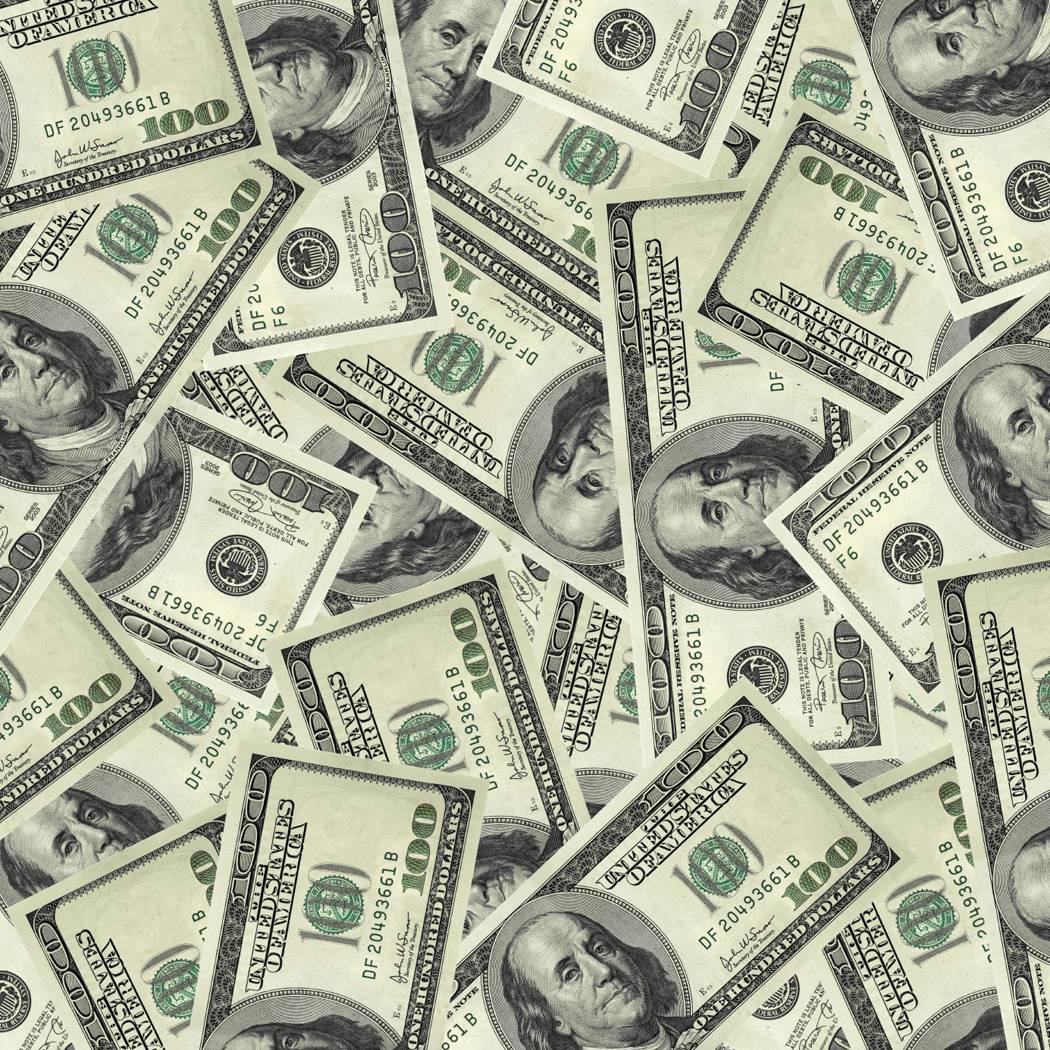 Scarcity
When an item, such as oil, is in 
limited supply.
This causes an increase in price for 
the buyer and increases the profits 
for the seller. However, scarcity also 
causes nations to look for other 
sources…
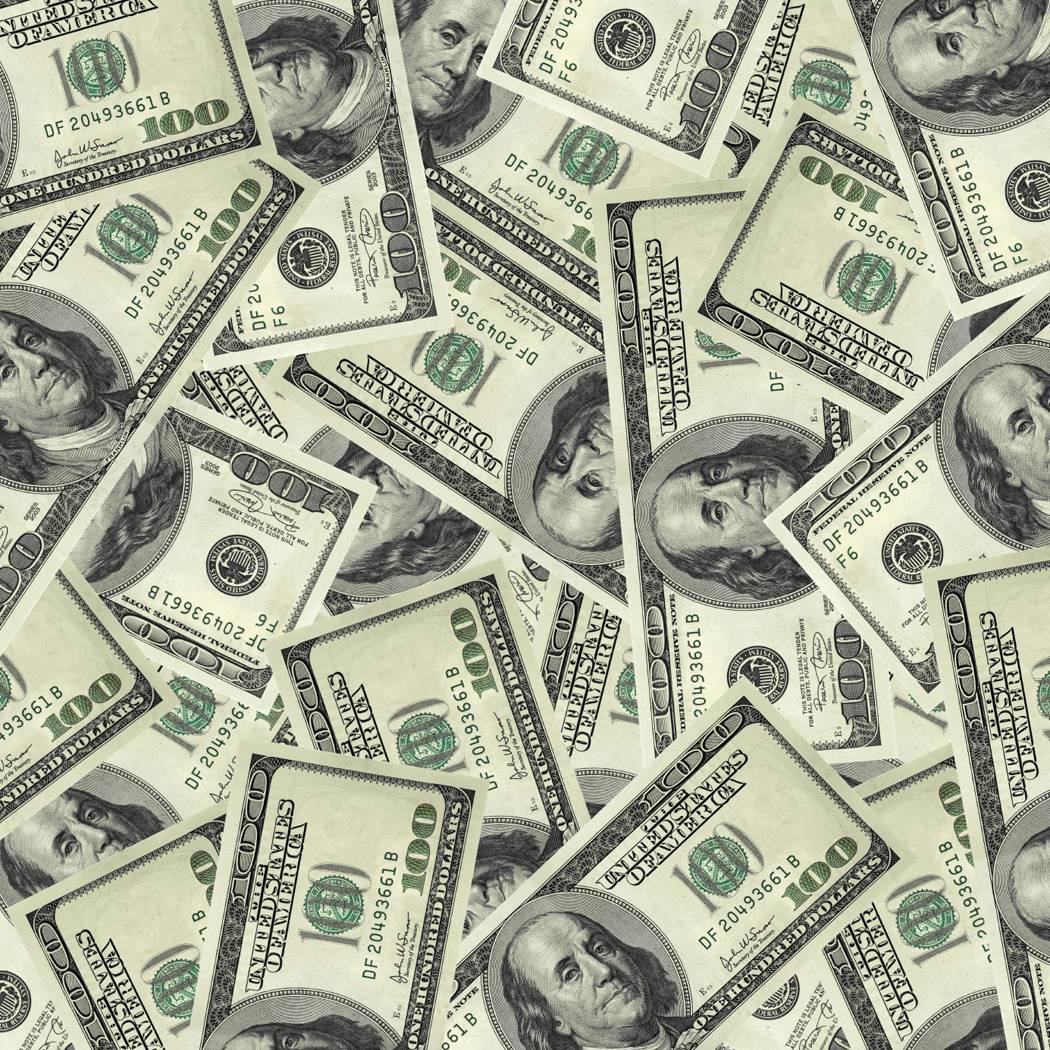 Quotas
A limit on the amount of goods one
nation can send to another nation in 
a given period of time.
For example, Japan can only import
1, 000, 000 cars every six months 
into the USA. This prevents too many
Japanese being on the market and 
protects prices…
Both Saudi Arabia and Iran rely mostly on oil for their economic activity. What role would scarcity and quotas play in their economic development?
OPEC is responsible for establishing quotas on oil production. Why is this necessary? How do these quotas impact the price of gas?
Specialization is when a country specializes in a certain economic product. What product does Saudi Arabia specialize in? Can you think of a product or two that America specializes in? How about China?